End-to-End Performance Analytics For Mobile Apps
Lenin Ravindranath, Jitu Padhye, Ratul Mahajan
Microsoft Research
1
Apps are Slow
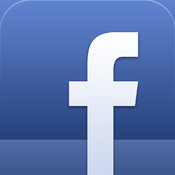 “So slow. Did an intern write this app??”
“Slower than a snail.”
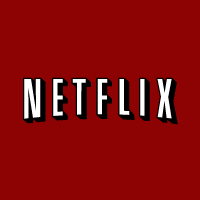 “Slow and unresponsive like mud”
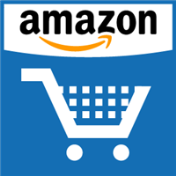 “Sluggish and freezes my HTC phone.”
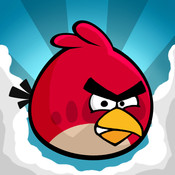 “Very very slow compared to even browsing web.”
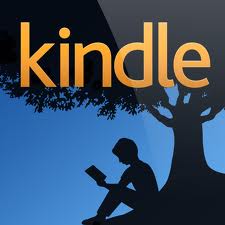 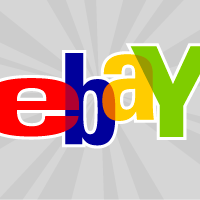 “Consistently 3 seconds behind where I touch.”
2
Most Mobile Apps talk to the Cloud
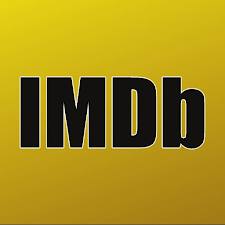 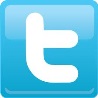 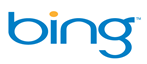 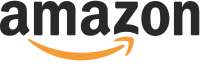 Cloud
Services
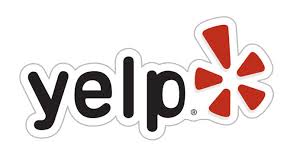 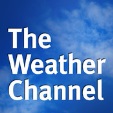 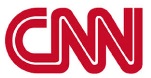 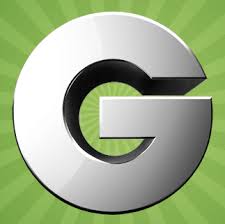 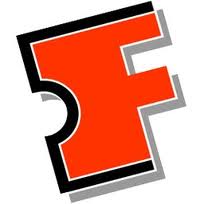 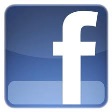 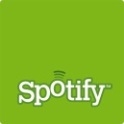 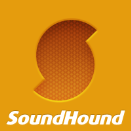 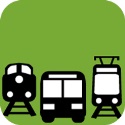 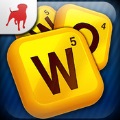 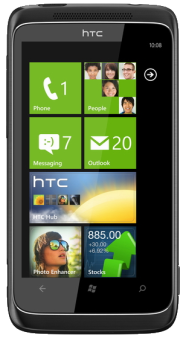 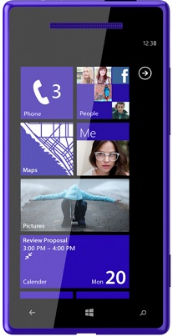 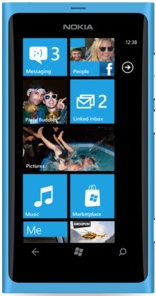 Mobile
Apps
3
[Speaker Notes: People do everything from apps

Apps are adaptable]
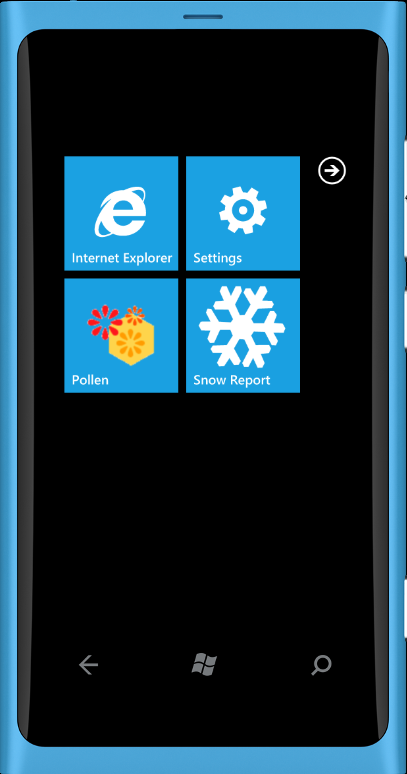 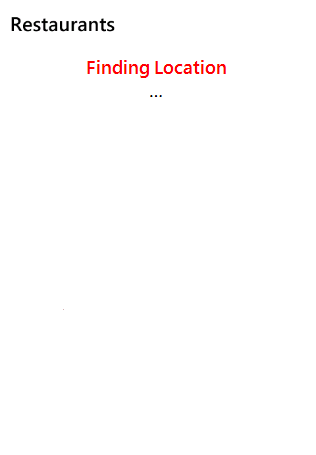 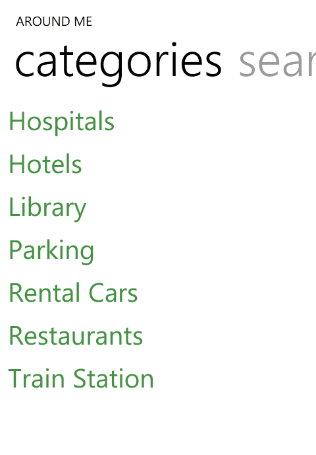 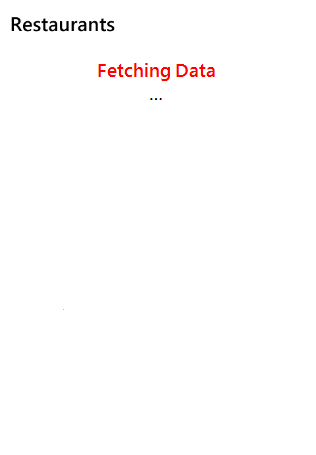 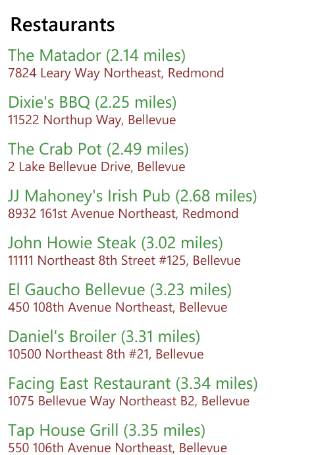 Location
Cloud Service
Restaurants
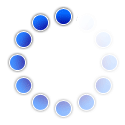 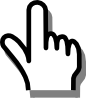 4
AppInsight
Automatic 
Instrumentation
ClickHandler() 
{
    [Instrument]
    LocationStart(LocationCallback);
}

LocationCallback(location) 
{
    [Instrument]
    url = GetRequestUrl(location);
    [Instrument]
    WebRequest(url, WebResponseCallback);
}

WebResponseCallback(data) 
{
    [Instrument]
    list = ParseData(data);
    [Instrument]
    UIDispatch(Display, list);
}

Display(list)
{
    [Instrument]
    UIListBox.DataContext = list;
}
App
Instrumenter
Instrumented
App
5
AppInsight
Web Request
delay
Parsing and Rendering
delay
GPS
delay
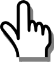 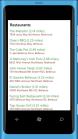 Web Request
Web Response
User 
click
User Perceived Delay
6
[Speaker Notes: As we showed in AppInsight, high variability in the wild]
AppInsight
Where is the bottleneck?
Server?
Network?
DB?
Uplink? Downlink?
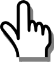 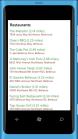 Web Request
Web Response
User 
click
User Perceived Delay
7
[Speaker Notes: As we showed in AppInsight, high variability in the wild]
End-to-End Insight
Query Processing
delay
Server
delay
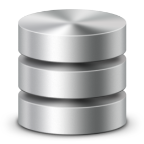 DB
Server
Parsing and Rendering
delay
GPS
delay
Downlink
delay
Uplink
delay
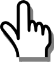 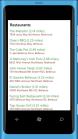 Web Request
Web Response
User 
click
User Perceived Delay
8
[Speaker Notes: As we showed in AppInsight, high variability in the wild]
EndInsight
Joint App and Server Instrumentation
Windows Phone Apps, ASP .NET Services
Automatic Instrumentation
Zero developer effort
Binary Instrumentation
Readily deployable
No changes to the OS, runtime or platform
Low overhead
9
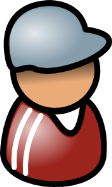 Developer
Developer Feedback
App
Service
App Instrumenter
Service Instrumenter
Cloud
Traces
Analysis Server
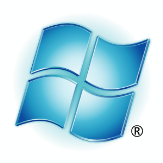 Instrumented
Instrumented
Service
App
Traces
Downloads
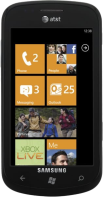 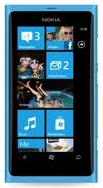 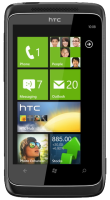 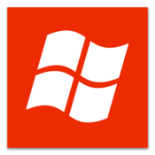 App Store
10
App Instrumentation
Using AppInsight
Web Request
delay
Parsing and Rendering
delay
GPS
delay
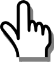 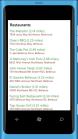 Web Request
Web Response
User 
click
11
[Speaker Notes: As we showed in AppInsight, high variability in the wild]
AppInsight Recap
Track User Transactions
From user click to UI rendering
Across asynchronous thread boundaries
UI dispatch
Background thread
GPS fix Callback
Response 
Callback
Background thread
GPS Start
Web Request
UI Thread
App
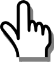 UI Update
User request
Automatically track
UI manipulation
Threads, asynchronous calls
Web calls, Sensor APIs
UI update (dispatcher events)
12
Server Instrumentation
Automatic Instrumentation of .NET binaries
Azure services
Web APIs, ASPX pages, MVC, WCF
class AroundMeController: ApiController
{
public Result Get(type, location) 
{
    [Instrument]
    return GetList(type, location);
    [Instrument]
}

public Result GetList(type, location) 
{
    [Instrument]
    result = DBQuery(type, location);
    [Instrument]
    return result;
}
}
Automatically track
Request-Response entry points
DB queries
Network calls
Across asynchronous boundaries
Similar to app instrumentation
13
Server Instrumentation
Query Processing
delay
Server
delay
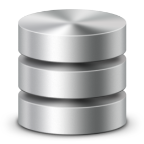 DB
Request
Response
Request Processing Delay
14
Server Performance
Query Processing
delay
Server
delay
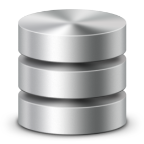 DB
Request
Response
App Performance
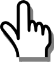 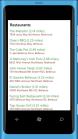 Web Request
Web Response
Putting them together?
15
Matching App and Server Traces
Pass a Unique Id from App to Server
Add a new HTTP header in web requests
x-EndInsight-Id
App Instrumentation
Instrument HTTP request calls
Generate unique Id when app makes a web request
Add x-EndInsight-Id header in web requests
Server Instrumentation
Log the unique id and remove the extra header at the request entry point
16
Matching App and Server Traces
Log and Remove header
[x-EndInsight-Id]
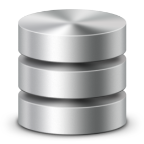 DB
Server
Add header
[x-EndInsight-Id] = “59bc73e4-9251-4618-97a7-41ac86c6c039”
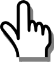 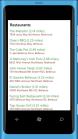 Web Request
Web Response
User 
click
17
Finding Network Delays
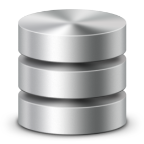 DB
Request
Response
Server Request Processing Delay
App Web Request Delay
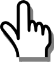 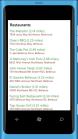 Web Request
Web Response
Network Delay = [App Web Request Delay] 
			– [Server Request Processing Delay]
18
Separating Uplink and Downlink Delays
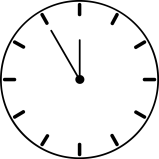 Different 
Clocks
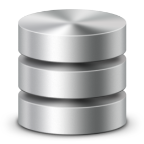 DB
Timestamp
Server
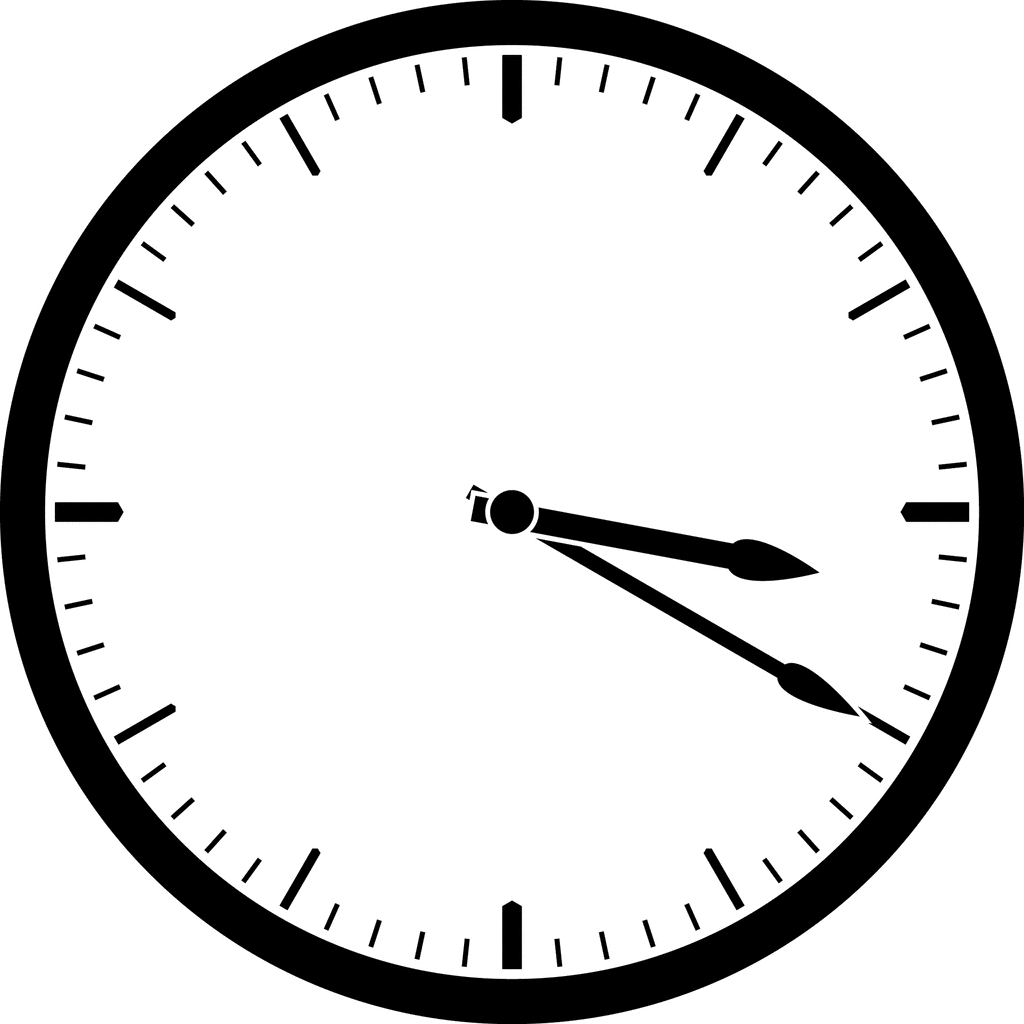 Downlink
delay
Uplink
delay
Timestamp
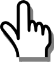 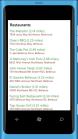 Requires knowing the clock offset and drift
between Client and Server
19
Finding Clock Offset and Drift
NTP-like Technique
Probes from client timestamped by the server
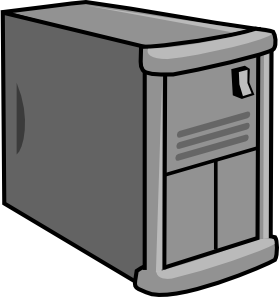 Timestamp s
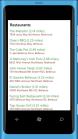 Timestamp ts
Timestamp te
Clock Offset = s – ((ts + te) / 2)
Clock Drift = Slope of linear regression of many such probes
More probes, better estimate
20
[Speaker Notes: Timesync – one slide]
Probing
Automatic Instrumentation of App
To send periodic probes to server
Automatic Instrumentation of Server
Open up API to timestamp probes
Efficient technique for probing
Aware of the radio state and traffic
Minimal extra delays
Energy efficient
21
[Speaker Notes: Timesync – one slide]
Analysis
Automatic analysis of end-to-end transaction delays
Server Delays
Server Processing
Query Processing
App Delays
App processing
Sensor processing
Parsing/Rendering
Radio wakeup
Disk access
Network Delays
Uplink
DNS
Connection setup
Downlink
22
Critical Path Analysis
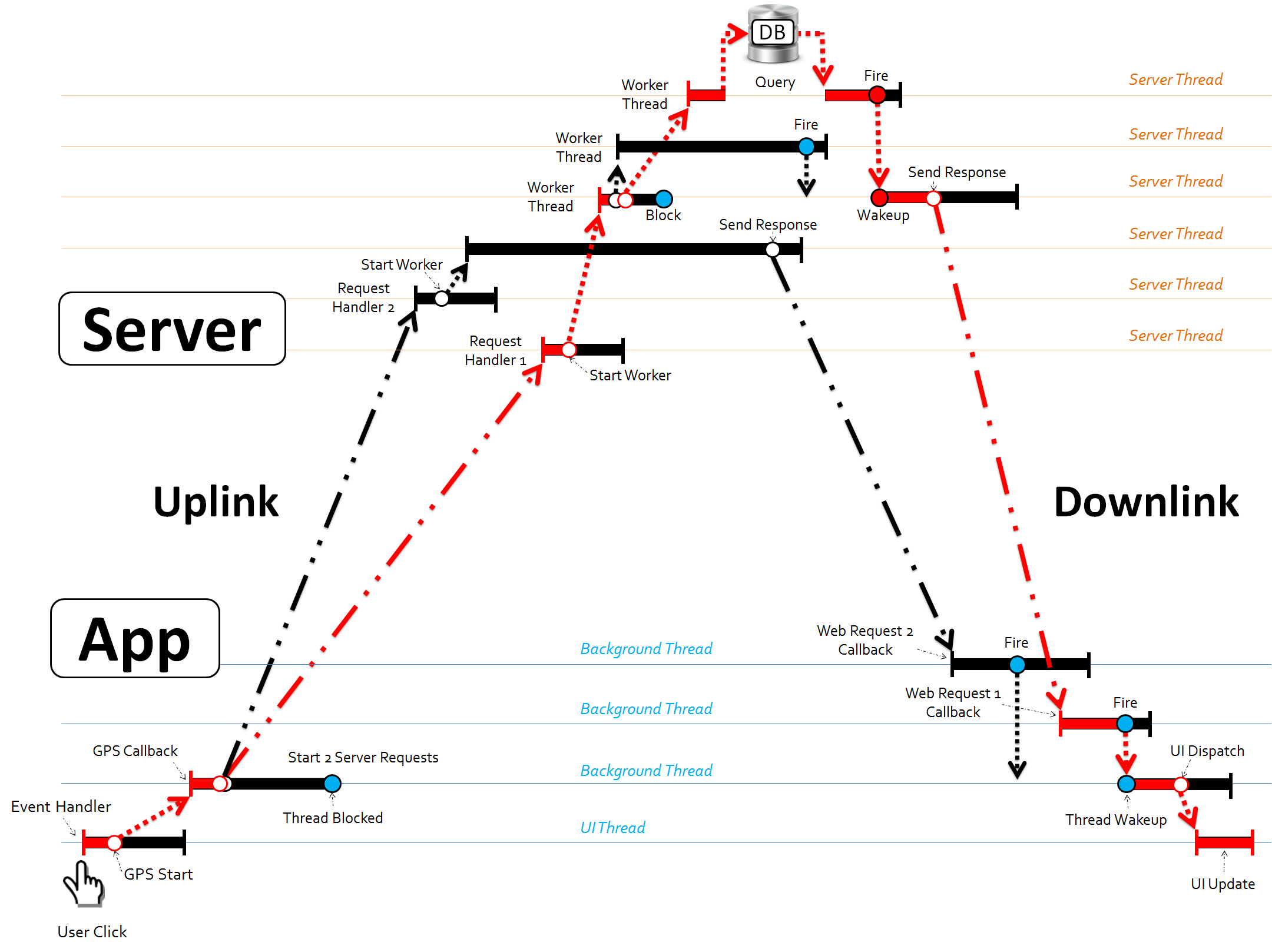 23
Aggregate Analysis
Group similar transactions
Outliers
Points to corner cases
Highlight common critical paths
Focus development effort
Root causes of Performance Variability
Highlight factors affecting performance
24
Developer Feedback
Web based Interface
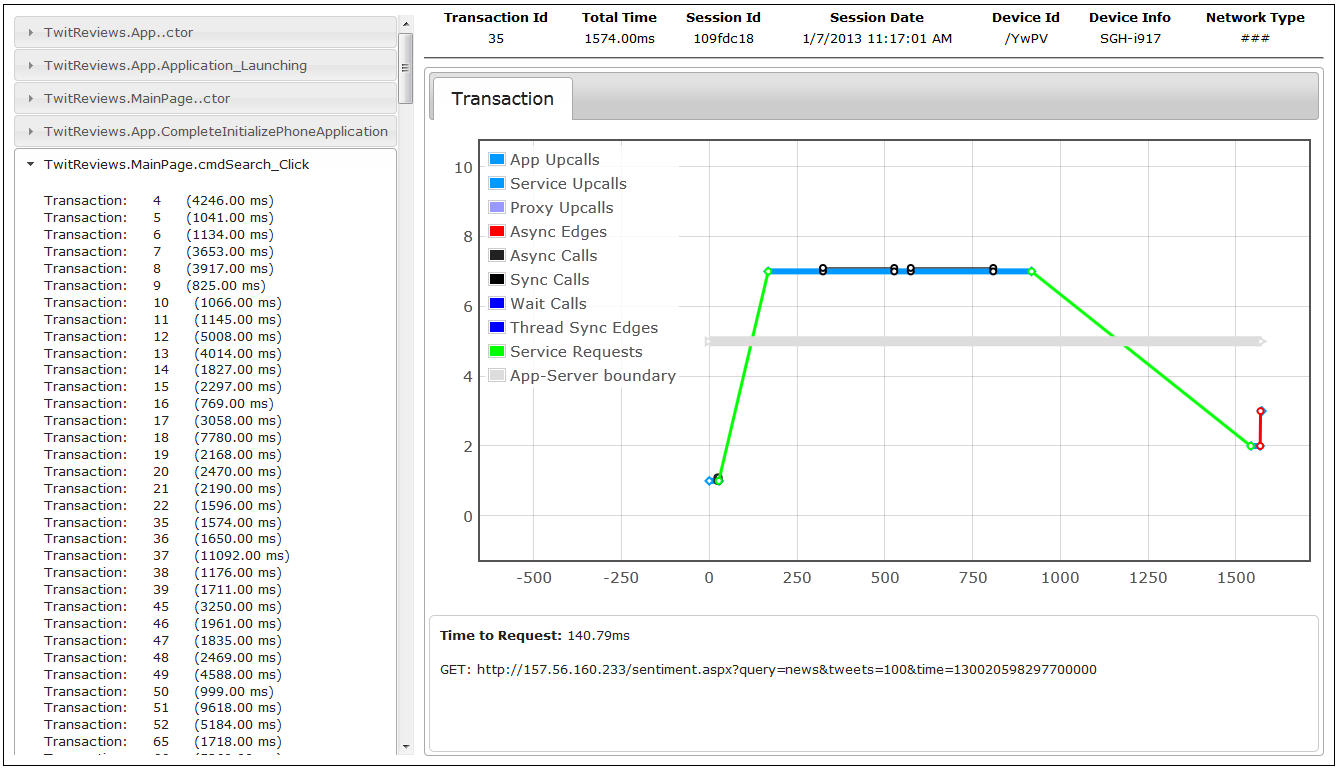 25
EndInsight Overhead
Battery
Memory
Compute
Network
4%
<0.1%
2%
low
Impact on app and server performance is minimal
Low resource consumption
26
[Speaker Notes: For any system like this, the question is what is the overhead]
Timecard: Controlling End-to-End Delays
27
Servers Control Variability in Response Times
Deadline
Server processing
Request
Response
Fixed deadlines
Trade-off quality for response time
More time to compute, better quality results
Flexible Services
28
The elephant is outside the room
Server processing
Request
Response
29
The elephant is outside the room
Server processing
Request
Response
Server
Uplink
Downlink
App
App
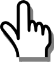 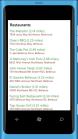 User 
click
30
[Speaker Notes: As we showed in AppInsight, high variability in the wild]
Servers have no visibility into delays outside
Unaware of end-to-end delays
Clients with non-trivial external delays
Poor end-to-end response times
Client with minimal external delays
Do not produce the best quality result

Could adapt differently for different users
31
Timecard
PredictDownstreamTime
(responseSize);
GetElapsedTime();
Server
App
App
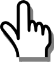 Predicted downlink + app processing delay
Time elapsed since 
user request
32
[Speaker Notes: There is variability in the app processing delay because reading data from a sensor, say GPS could take different amounts of time]
Timecard
PredictDownstreamTime
(responseSize);
GetElapsedTime();
Adapt Processing Time
Server
App
App
App
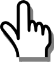 Desired end-to-end delay
33
[Speaker Notes: There is variability in the app processing delay because reading data from a sensor, say GPS could take different amounts of time]
Timecard
PredictDownstreamTime
(responseSize);
GetElapsedTime();
Server
Adapt Response
App
App
App
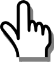 Desired end-to-end delay
34
[Speaker Notes: There is variability in the app processing delay because reading data from a sensor, say GPS could take different amounts of time]
Timecard
PredictDownstreamTime
(responseSize);
GetElapsedTime();
Server
App
App
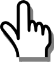 Desired end-to-end delay
35
[Speaker Notes: There is variability in the app processing delay because reading data from a sensor, say GPS could take different amounts of time]
Timecard
Online Transaction Tracking
Time Synchronization
Downstream Delay Predictor
Downlink delay
App processing delay
36
[Speaker Notes: Timecard – Design]
Timecard Implementation
Automatic Instrumentation
WP Apps
ASP .NET services
Data Collection
APIs
Predictor
Server
Transaction 
Tracking
App
App
Logging
Transaction 
Tracking
Time Sync
37